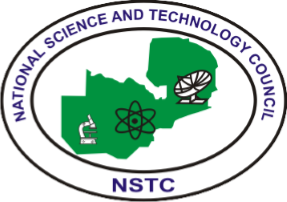 STATUS UPDATE OF THE NSTC GRANTS MANAGEMENT SYSTEM
PRESENTED AT 
THE PEER-TO-PEER LEARNING VISIT IN WINDHOEK, NAMIBIA
BY 
MARTIN MAYEMBE and phica n. jalabani
7TH May 2025
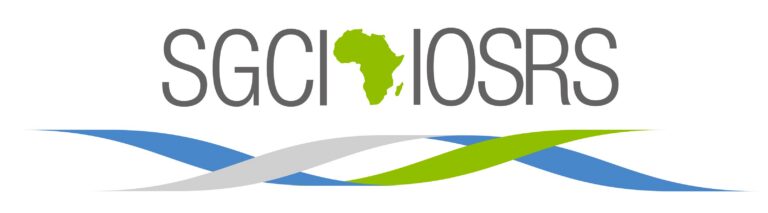 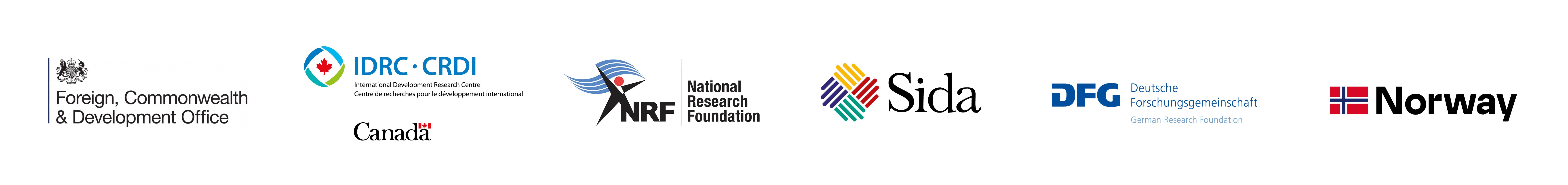 About nstc
NSTC; a statutory body established by the science and technology act no. 26 of 1997.

Has a statutory mandate to promote science and technology so as to improve the quality of life in Zambia

Act prescribes 16 other specific functions clustered as promotion, coordination, regulation, resource mobilisation and policy advice.
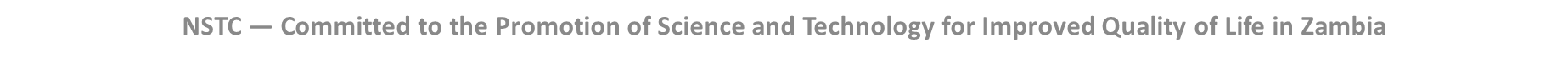 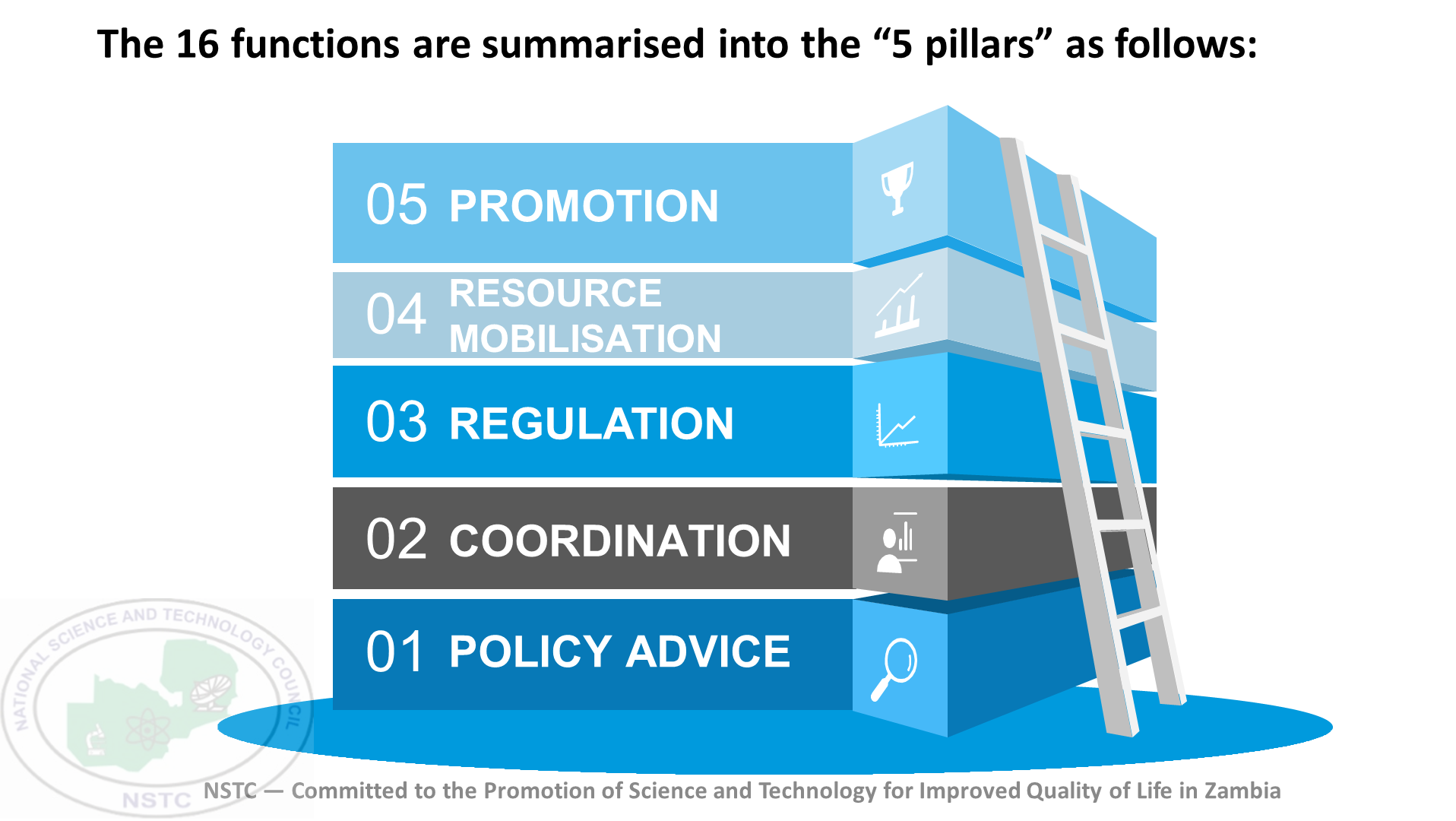 Research and innovation grants
SRF
STIYF
Science, Technology and Innovation Youth Fund
Strategic Research Fund (Being revised to become the National Research Fund)
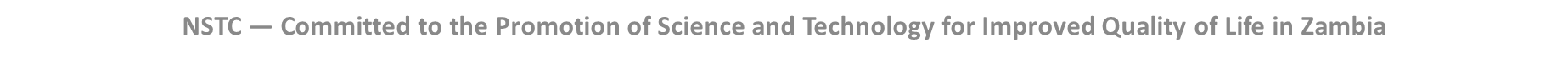 Development of the gms
Due to challenges in the paper-based approach in the Grants Management process, the Council developed a system to digitize these processes.

The system development began in 2021 and a prototype was released in 2022

The system was tested with a call. Its functionality included reception of applications and evaluation of them by reviewers.
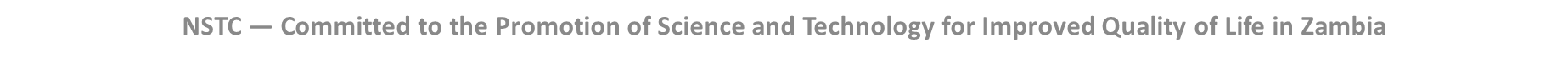 outcomes of the gms
Increased response rate from researchers

Reviewers also reported that the system made things easier for them

Increased registration of R&D institutions

Improved institutional reputation and standing when applying for grants

Database of researchers
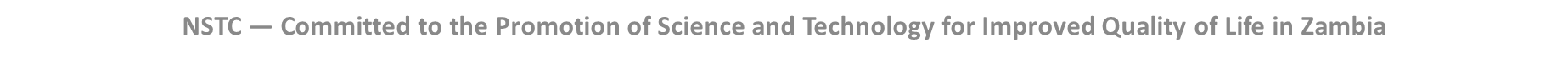 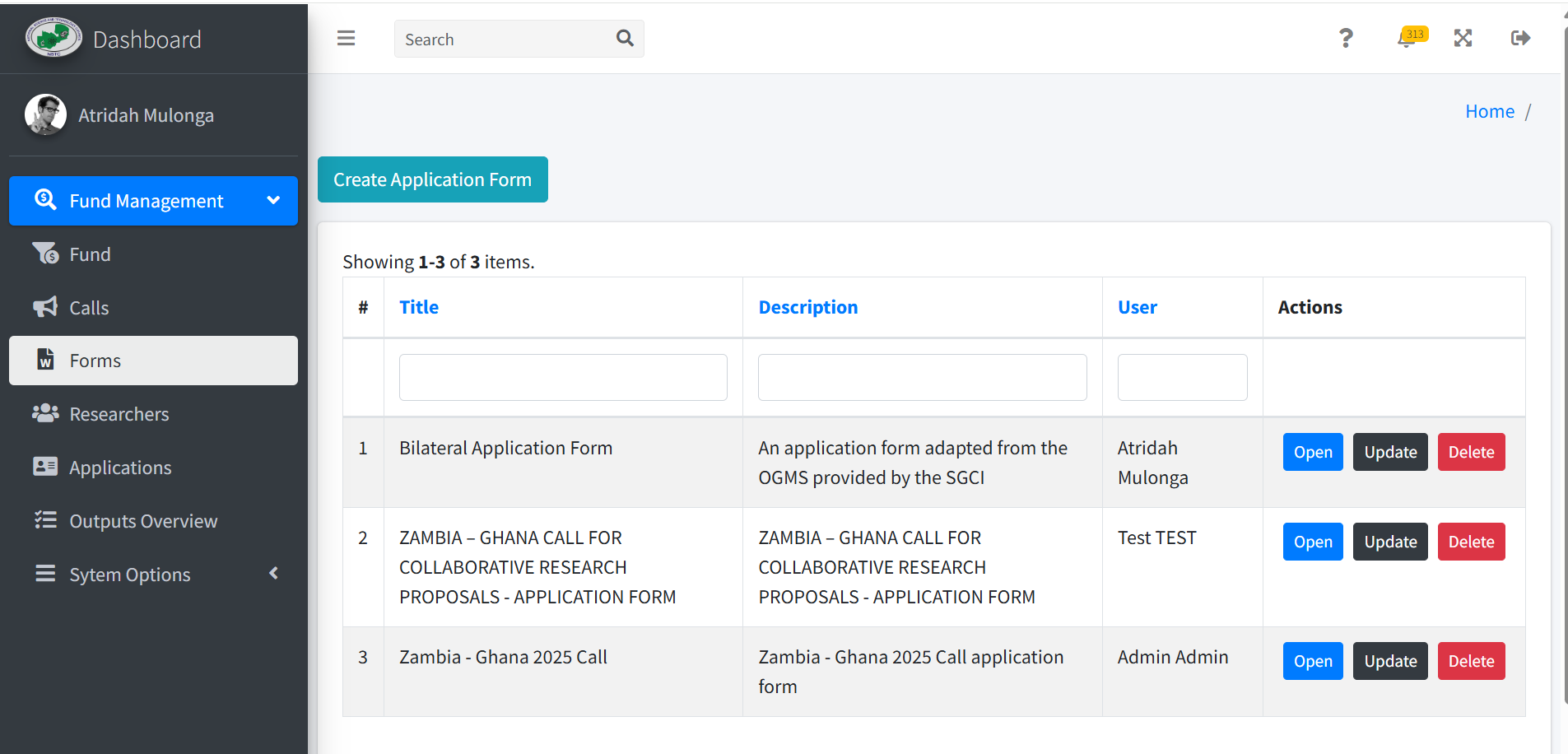 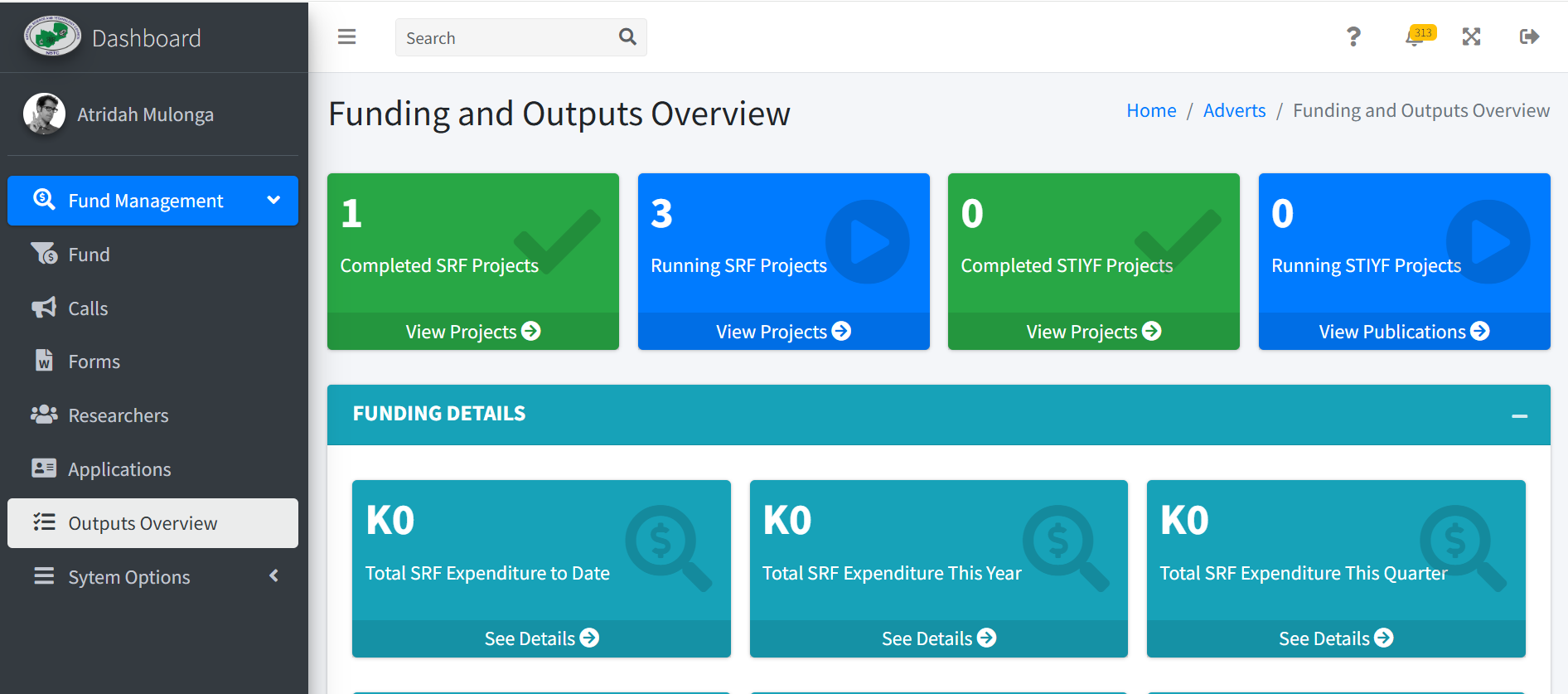 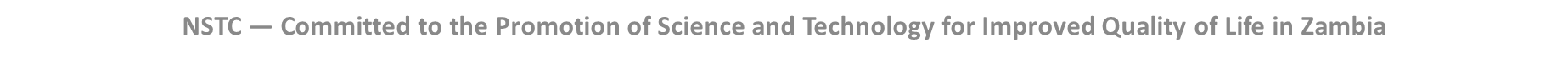 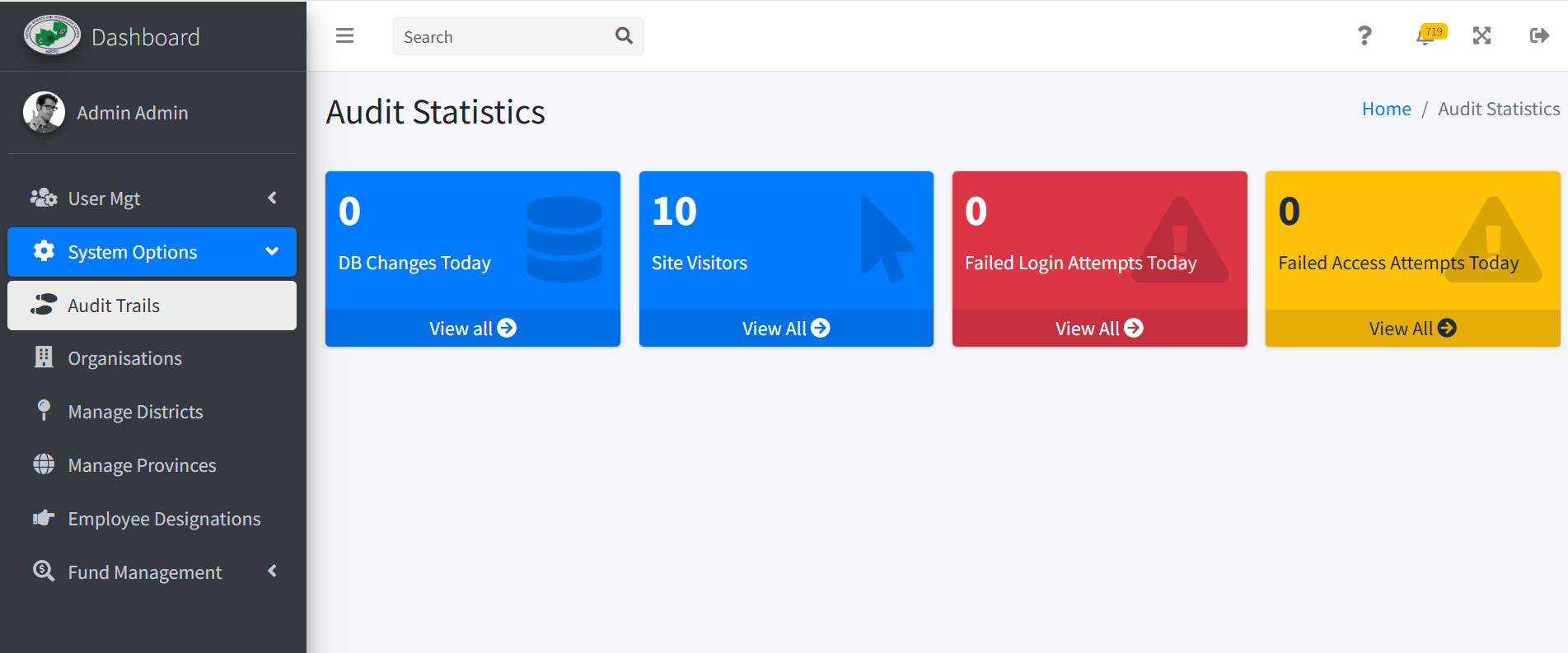 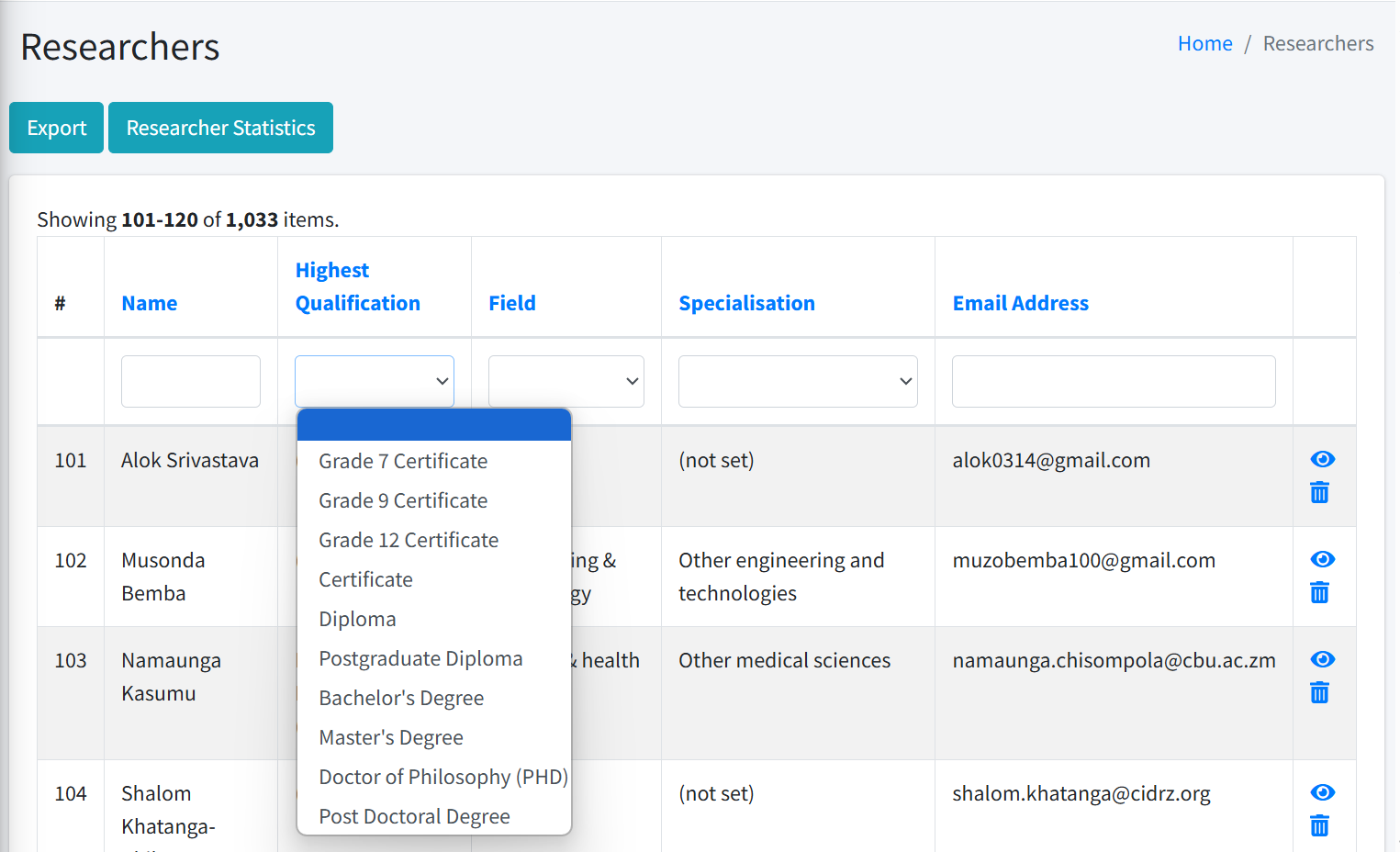 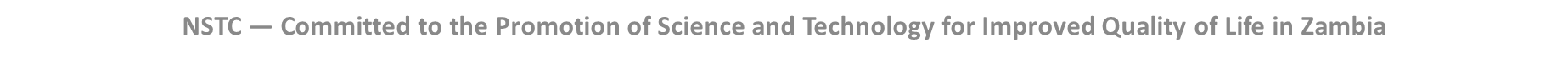 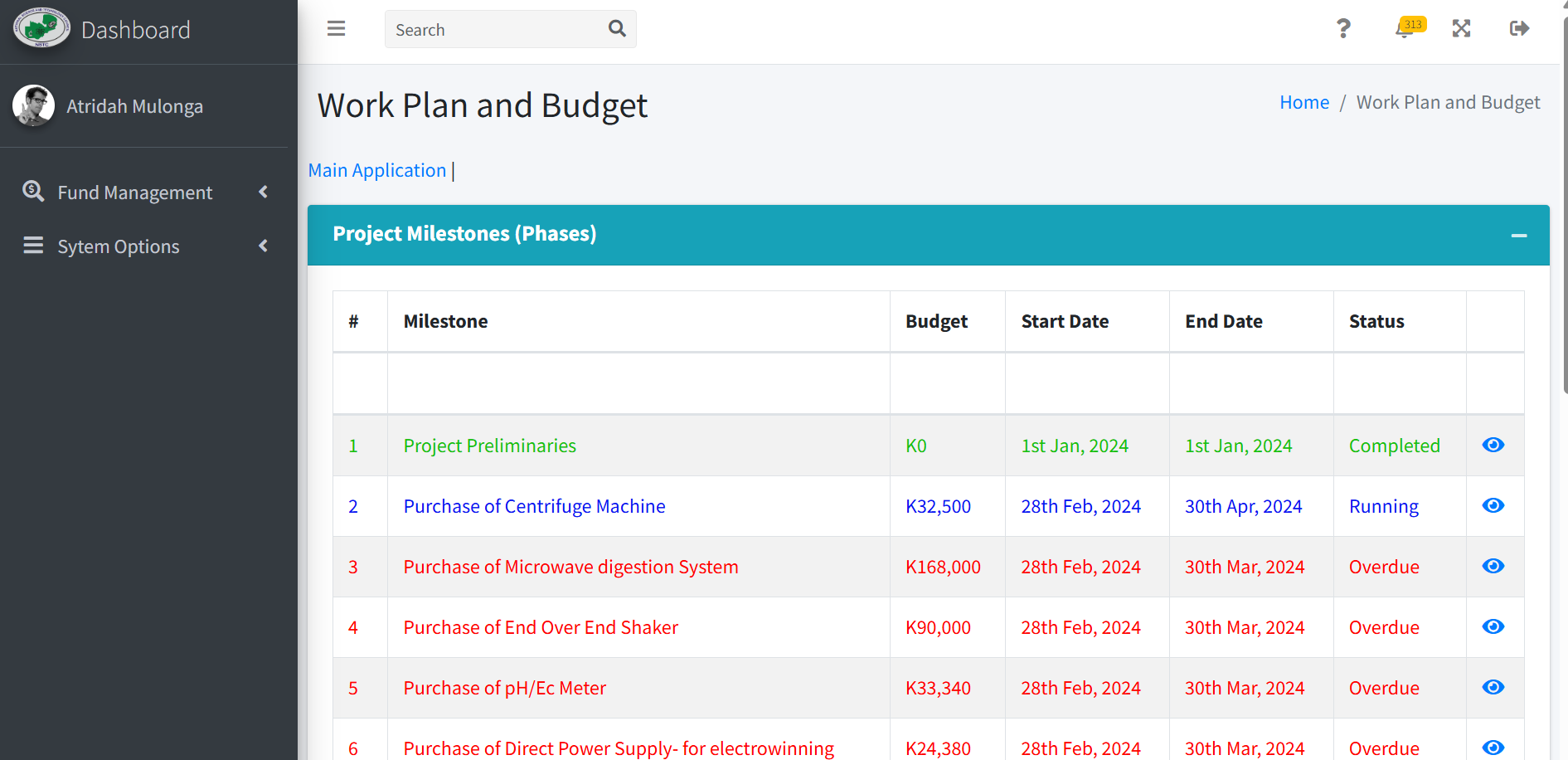 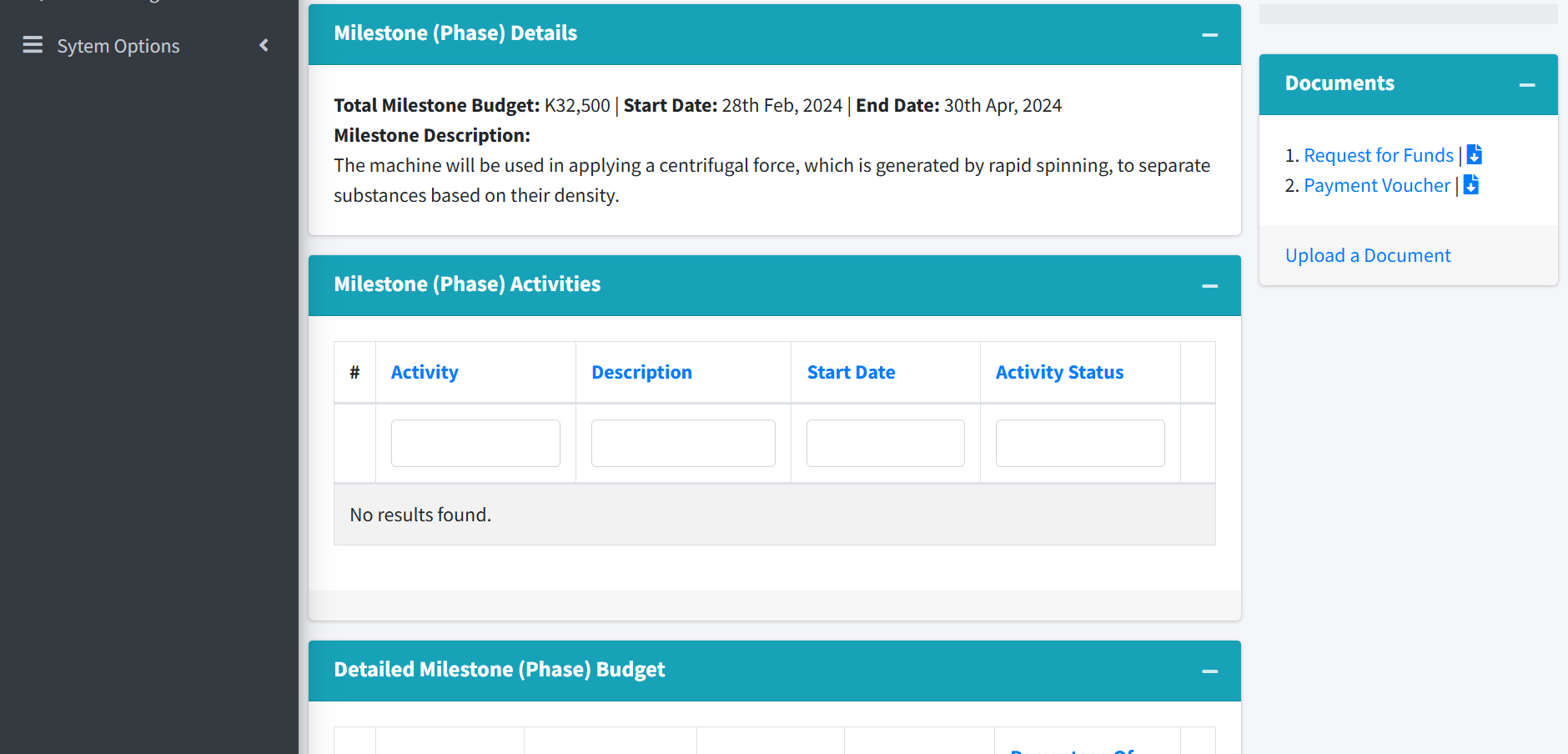 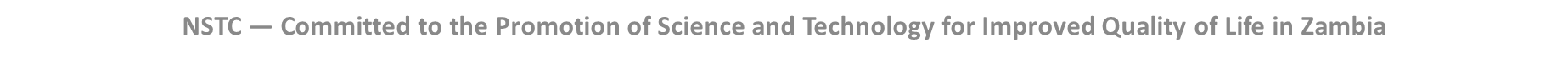 challenges
01
02
Collaborations
Evaluations
Differing application between the NSTC and generic SGCI system
Some evaluations for applications still have to be done outside the system
03
04
Application process
Lack OF developers
The Council does not have dedicated developers/system admins to maintain the system and support users due to budgetary constraints
Applicants have to fill in one budget item or task at a time
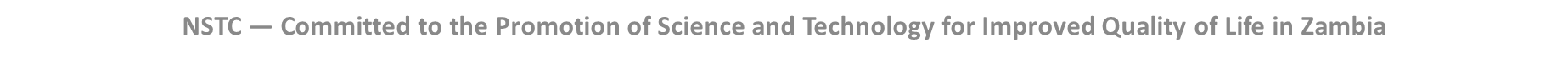 Progress made
Continuous improvement
New Forms
Review of structure
Adopted the system to include new forms, which allowed the Council to use the application form provided in the generic GMS
Development of IT governance framework (IT policy based on ITIL and ISO 27000) to ensure sustainability and maintainability of the system
The Council has embraced continuous improvements to the system through feedback from users and benchmarking with the generic GMS
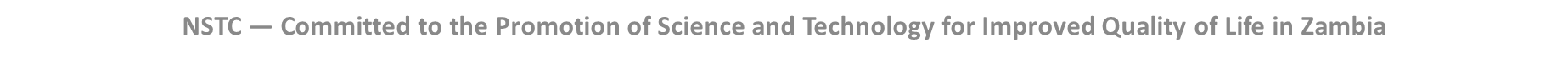 Way forward
Continue to keep improving the system as feedback comes from the users

Improve work-planning and budgeting interface to make less tedious

Continue benchmarking with the SGCI system to ensure standardization 

Update the system based on the new guidelines
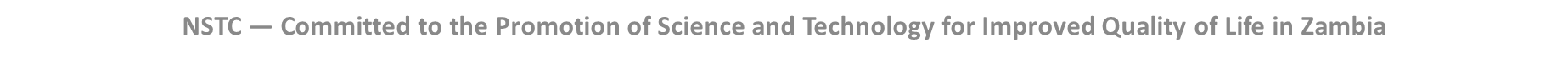 recommendations
IT Governance is key – especially in ensuring maintainability of the system

Dedicated developers are important for proper maintenance and improvement of the system

Change management – plan the systematic release of the system and user engagement to ensure adoption by users (dedicated IT support and system admins, user trainings, et cetera)

Plan sustainability of the system – ensure a budget line for the systems support (hosting, backups, maintenance, et cetera)

Ensure support from management

Continuous improvement is also very key!
The end
Thank you